Support Vector Machines
Image Recognition
Matt Boutell
[Speaker Notes: Both]
Outline: building a binary classifier
Find any hyperplane to separate 2 classes 
	Ex: (A,B,C vs D,E,F)  

Find the best hyperplane to separate 2 classes. 
Make more robust by softening the separation requirement
Enlarge the feature space to separate more cleanly
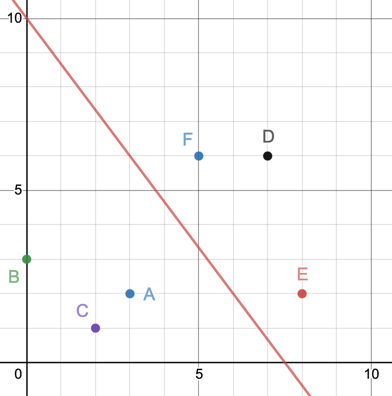 (support vectors)

(using slack variables)

(using a kernel function)
Following ch 9 of http://faculty.marshall.usc.edu/gareth-james/ISL/ISLR%20Seventh%20Printing.pdf
We separate feature space into 2 regions with a hyperplane
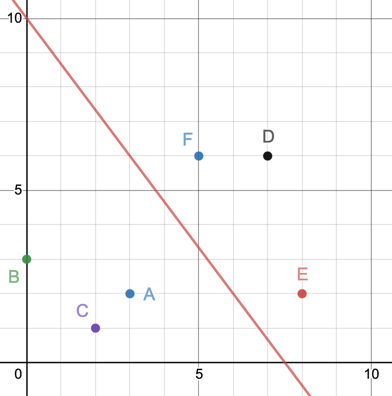 [Speaker Notes: Dave]
Key: if weight vector is a unit vector, then wTx+b is a distance.
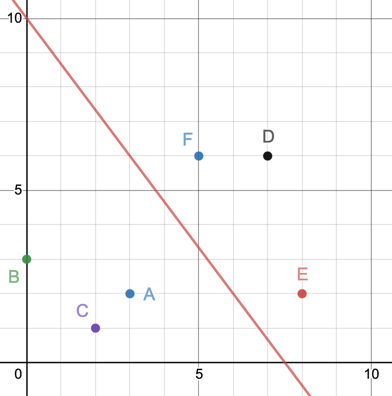 [Speaker Notes: Dave]
Max margin classifier
If there is more than 1 separating hyperplane, which is best?
But if the data is separable, there are many separating hyperplanes…
 
Which would you choose?
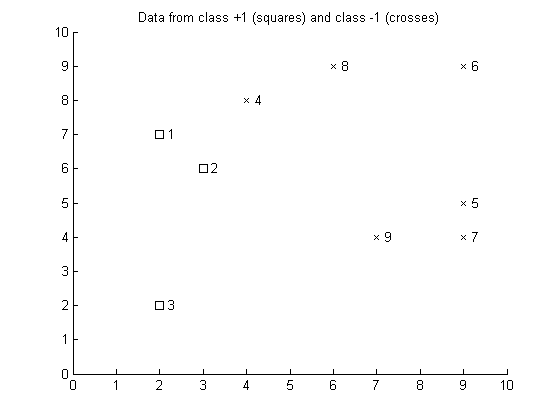 [Speaker Notes: Dave]
If there is more than 1 separating hyperplane, which is best?
The “best” hyperplane is the one that maximizes the "margin" between the classes. Margin = "no-man's land" M = distance from hyperplane to margin edge. 

Some training points will always lie on the margin. These are called “support vectors”
	#2,4,9 to the left
Why does this name make sense intuitively?
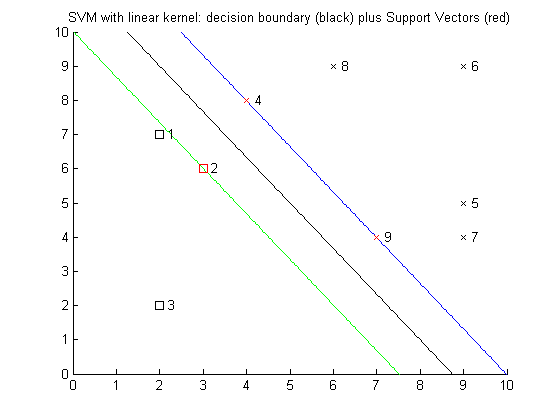 margin
M
r
[Speaker Notes: Dave]
Why do we call them "support" vectors?
The support vectors are the toughest to classify
What would happen to the decision boundary if we moved or removed one of them, say #4?
A different margin would have maximal width!
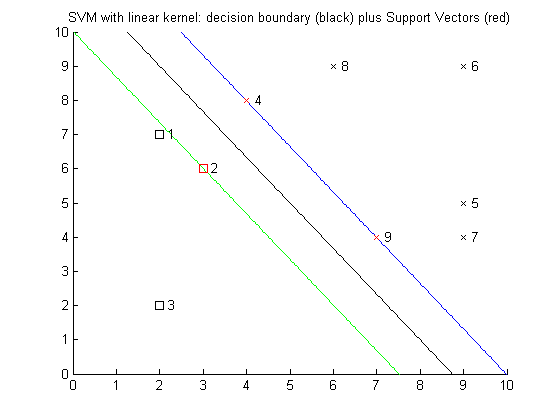 [Speaker Notes: Dave]
Formulation of max margin classifier
Finding the max margin classifier is an optimization problem
[Speaker Notes: Dave]
Soft-margin classifier
Max-margin classifiers are very sensitive to noise: One noisy training example can wreck* the margin!
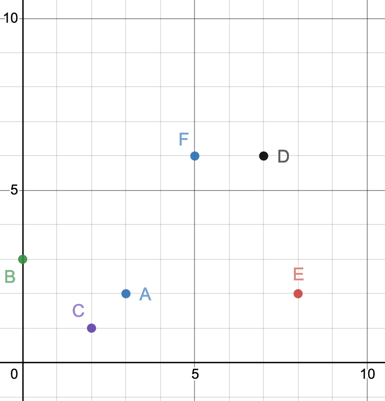 [Speaker Notes: Dave]
Note how the slack variables work.
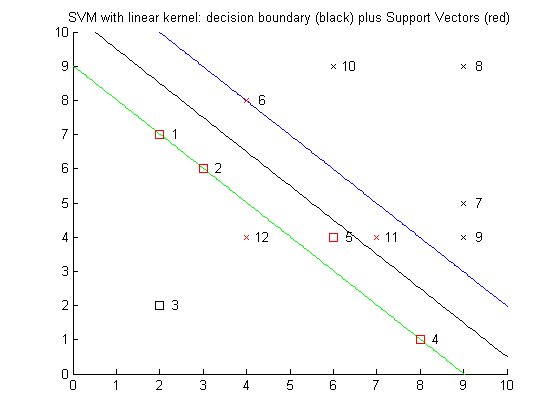 [Speaker Notes: Dave]
Training examples with slack > 0 are also support vectors
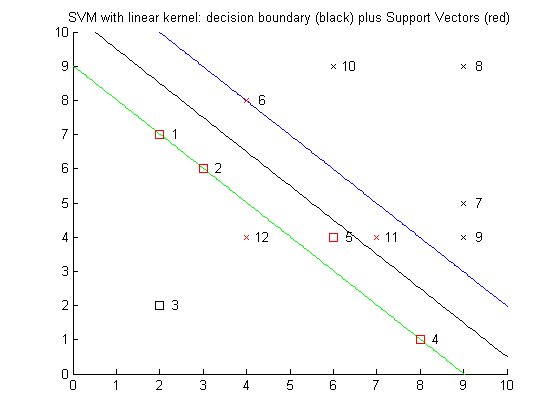 In this example, which are SVs?
[Speaker Notes: Dave]
Box parameter
The "box parameter", C, is a hyperparameter you can tune
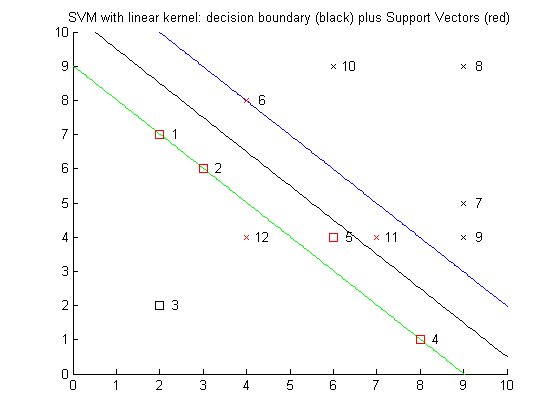 [Speaker Notes: Dave]
Kernel functions
Can we enlarge the feature space to separate the data more cleanly?
[Speaker Notes: Dave]
Can we enlarge the feature space to separate the data more cleanly?
[Speaker Notes: Dave]
Can we enlarge the feature space to separate the data more cleanly?
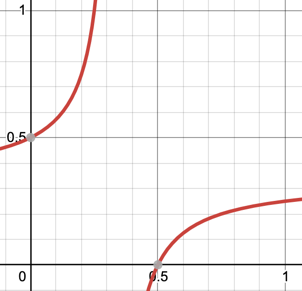 [Speaker Notes: Dave]
RBF Kernel
You have a choice of kernel functions depending on the complexity of the problem
[Speaker Notes: Dave]
Demo
Visual demos of max margin classifier and kernel functions
Courtesy of http://ida.first.fraunhofer.de/~anton/software.html  (GNU public license).
I used this SVM package for many years until MATLAB created an excellent package.
Then I updated his demo to use it.
Understanding the basics of this demo is step 1 of the next lab.
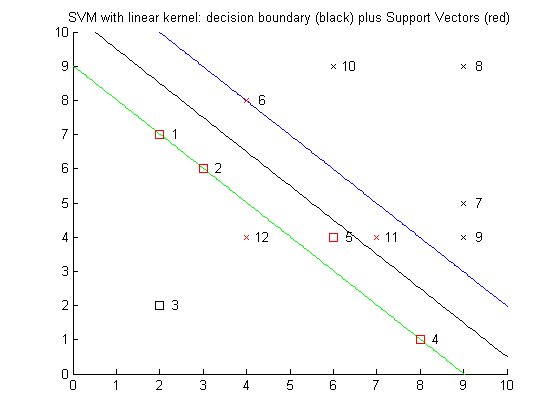 [Speaker Notes: Dave]
Demo recap
Key point 1: only the support vectors are used in classification
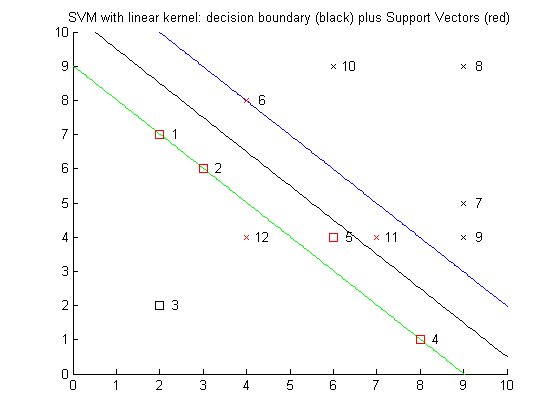 [Speaker Notes: Dave]
Key point 2: linear boundaries in kernel space give nonlinear boundaries in feature space
Note that a hyperplane (which, by definition, is linear) in the new space = a nonlinear boundary in the feature space
Remember XOR.
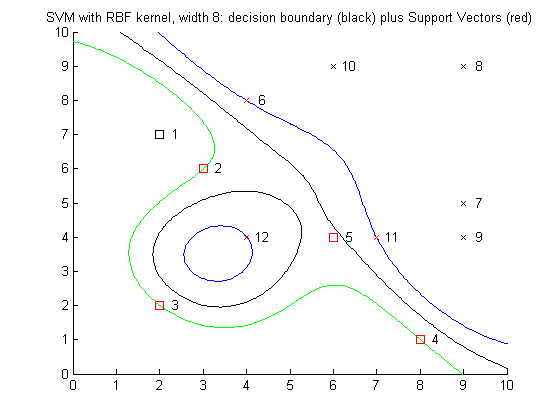 [Speaker Notes: Dave]
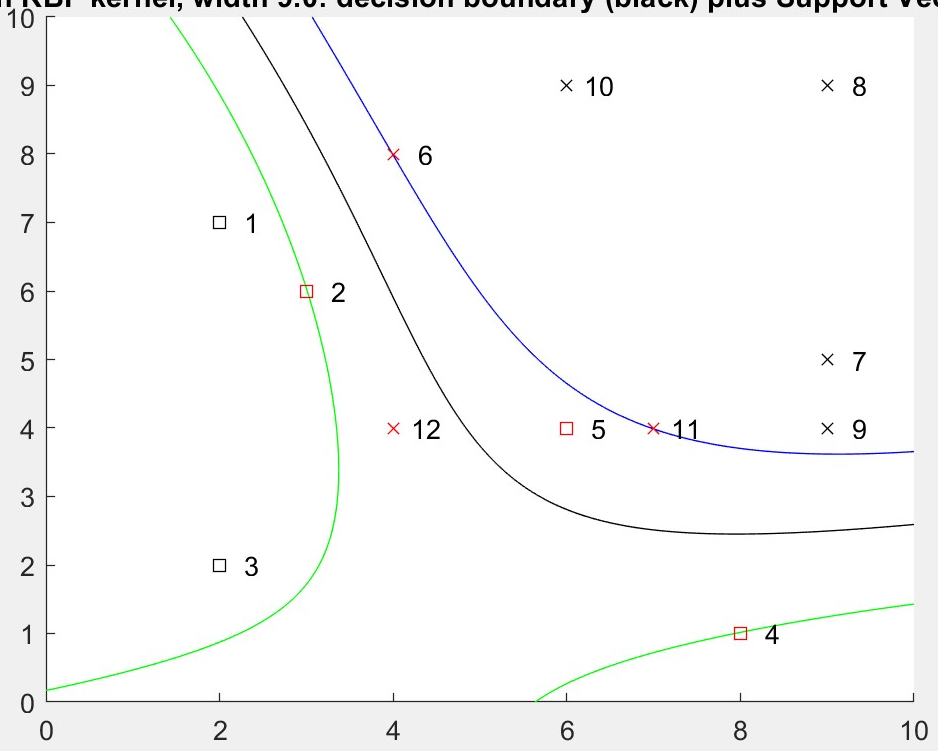 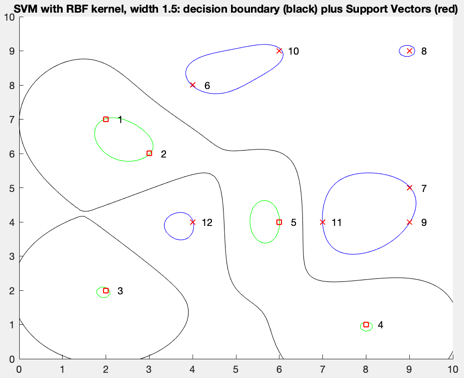 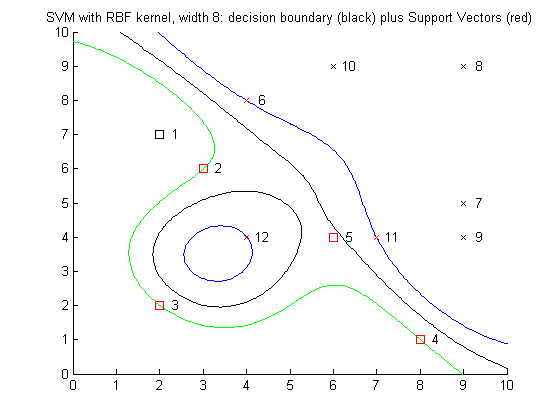 [Speaker Notes: Dave]
Lab Intro
SVM Lab
Find a kernel and hyperparameters that give decent accuracy on a related dataset.
Calculate the accuracy, TPR, FPR 
How many support vectors does your classifier use?
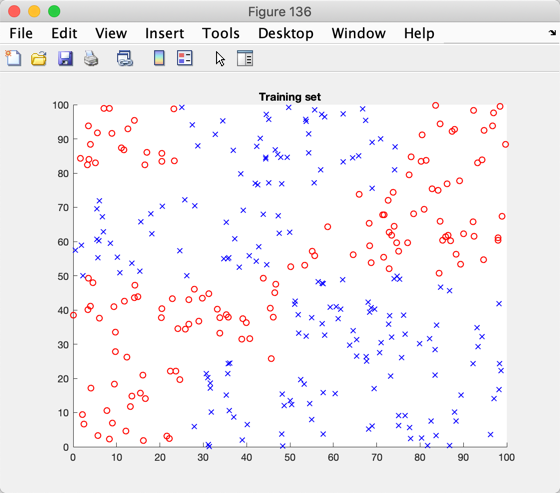